Habitats Guided Research
Site for research: https://www.kidcyber.com.au/planet-earth
Fill in the information for the habitat you’re assigned
Site for research: https://kids.nationalgeographic.com/explore/nature/habitats/
Habitats Guided Research 									© Brittany Washburn
Tips to make a great presentation:
Only put the most important details as text on the slide.
Keep your transitions and animations professional by using the same ones on each slide. 
Add transitions between slides.
Add animations for the body text for each slide.
Choose a simple theme and remember to use colors that look good together.
Create a self-playing slideshow with narrations and timings. *Advanced skill*
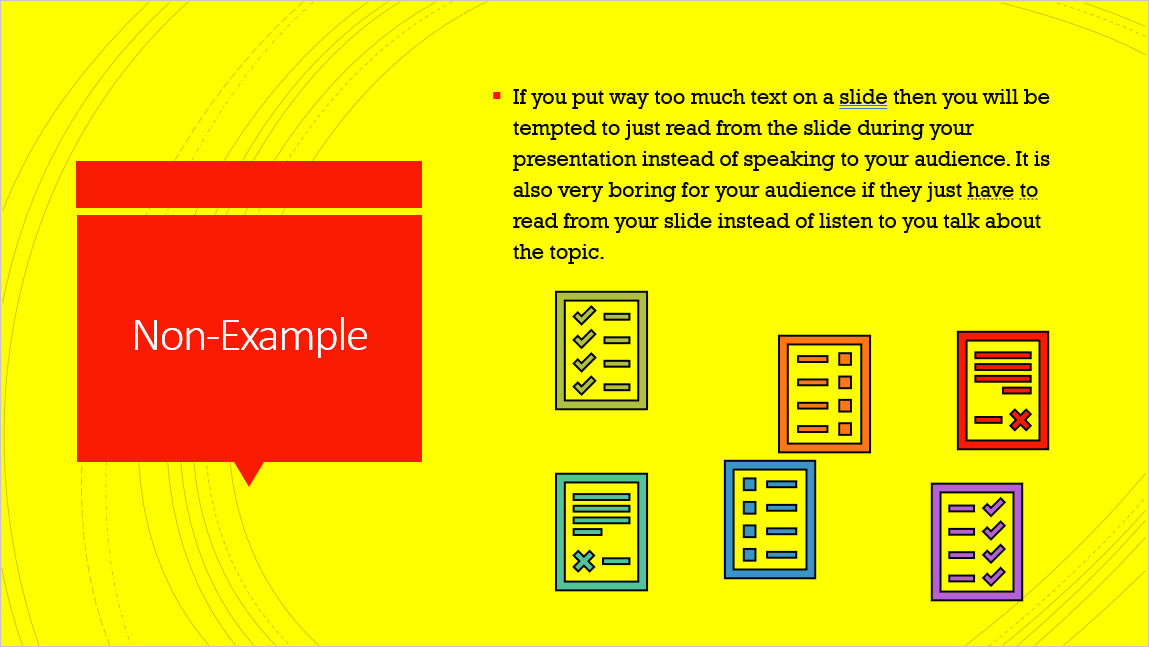 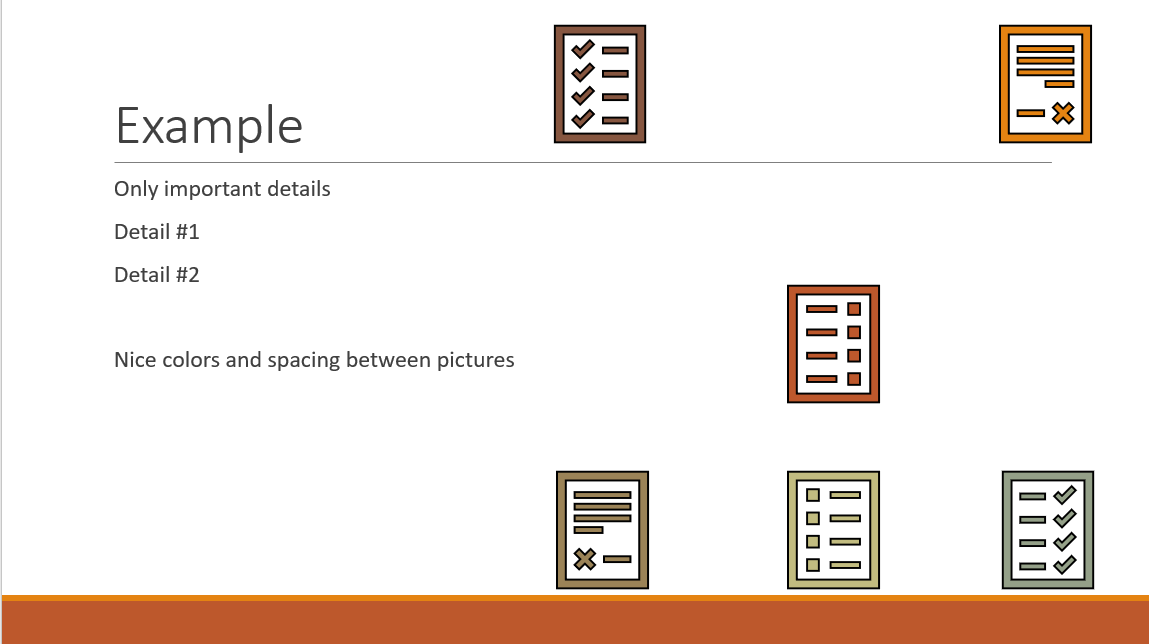 Add a few pictures that go with the habitat to this slide and then delete this text box
Habitat Name Here
Type Your Name Here
Description of {habitat name here}
Use text and images to give your audience an overview of this habitat
Name of Habitat here
On this side of the slide put a picture from your cover slide that goes with the name of the habitat
Question: Where in the world can you find this habitat?
Animals that live in {habitat name here}
Picture(s) of animal(s)
Type a list of the animals here
Plants that grow in {habitat name here}
Picture(s) of plant(s)
Type a list of the plants here
Landforms in {habitat name here}
Picture(s) of landform(s)
Type a list of the landforms here
{habitat name here} in the world
How many of the habitat exist?
What percentage of land or water contains this habitat?
Optional slide – fun facts
Type here
Type here
Bibliography
Main Website: Hurt, Avery. “Habitats.” National Geographic. {date of visit} https://kids.nationalgeographic.com/explore/nature/habitats 
The page of your habitat: 
Any other pages you used for your presentation: